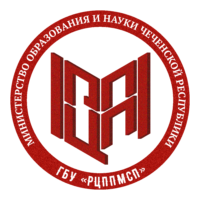 «Организация деятельности психолого-медико-педагогических комиссий»
ГБУ «РЦППМСП»
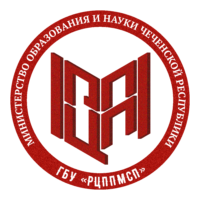 Цель: 
упорядочение деятельности психолого-медико-педагогических комиссий
ГБУ «РЦППМСП»
Использование автоматизированной информационной системы (АИС) в деятельности ПМПК
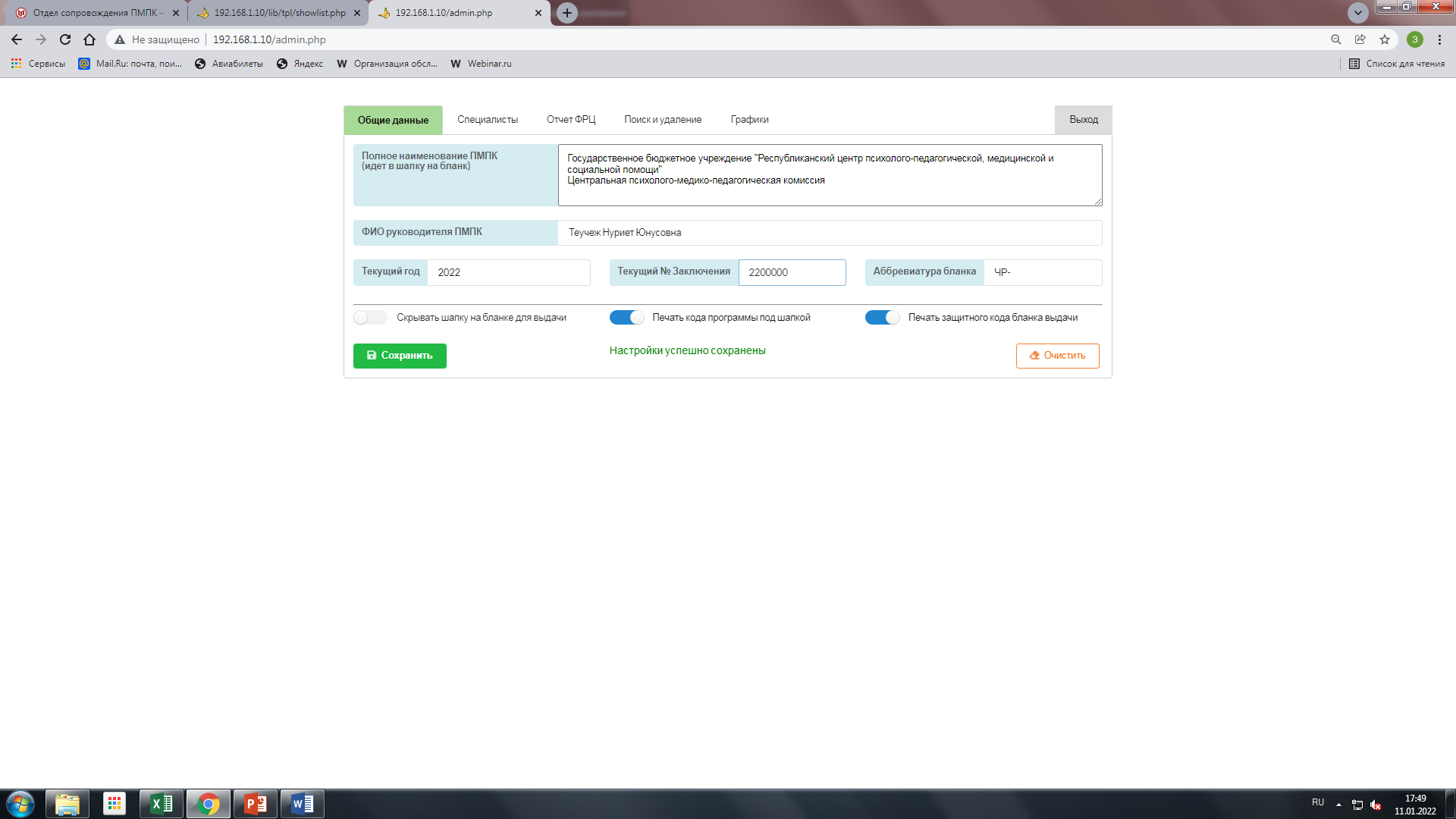 http://192.168.1.10/index.php
ГБУ «РЦППМСП»
http://192.168.1.10/admin.php
Отчеты в АИС
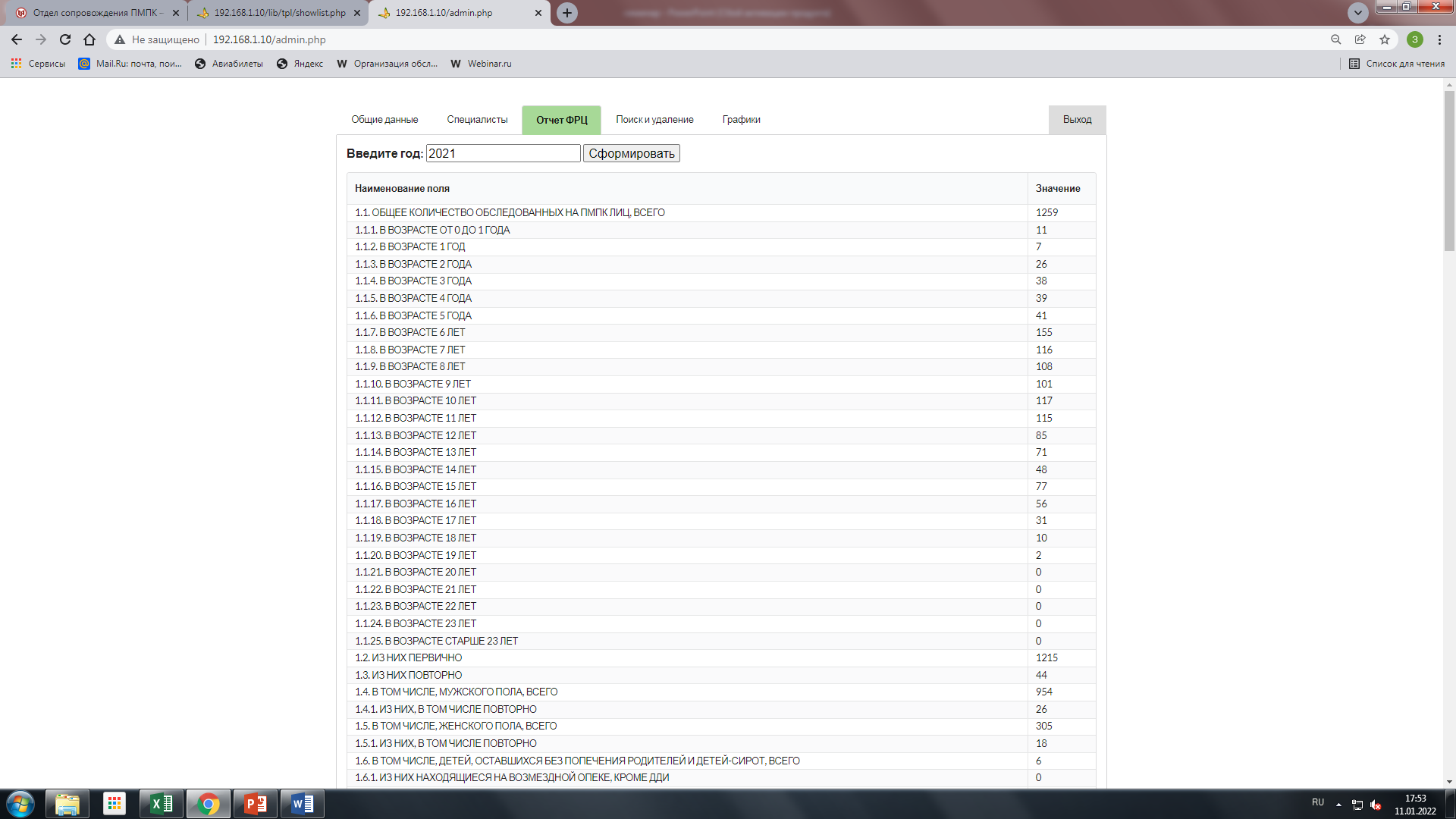 ГБУ «РЦППМСП»
Поиск и удаление в АИС
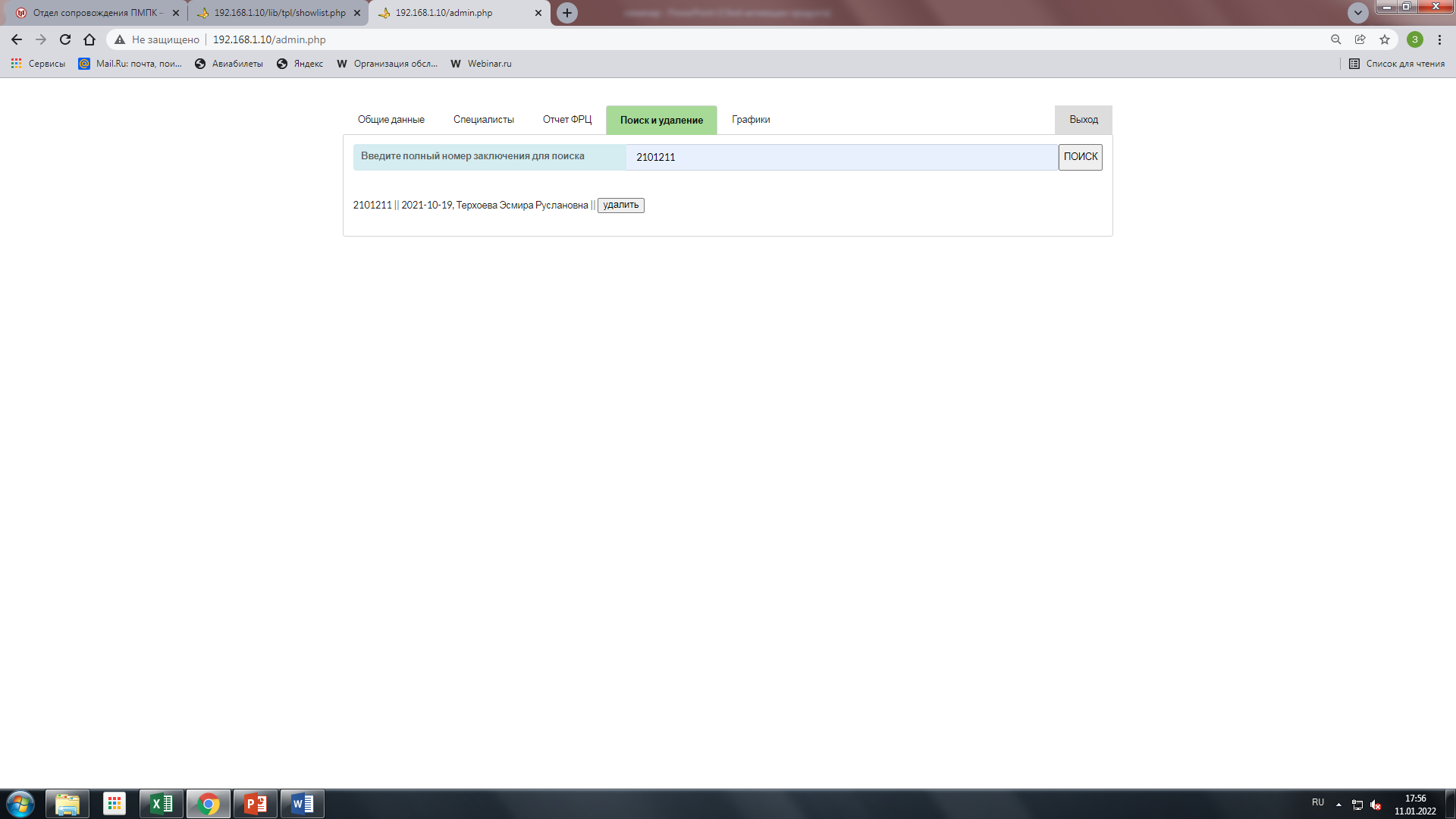 ГБУ «РЦППМСП»
Восстановить удаленный номер в АИС
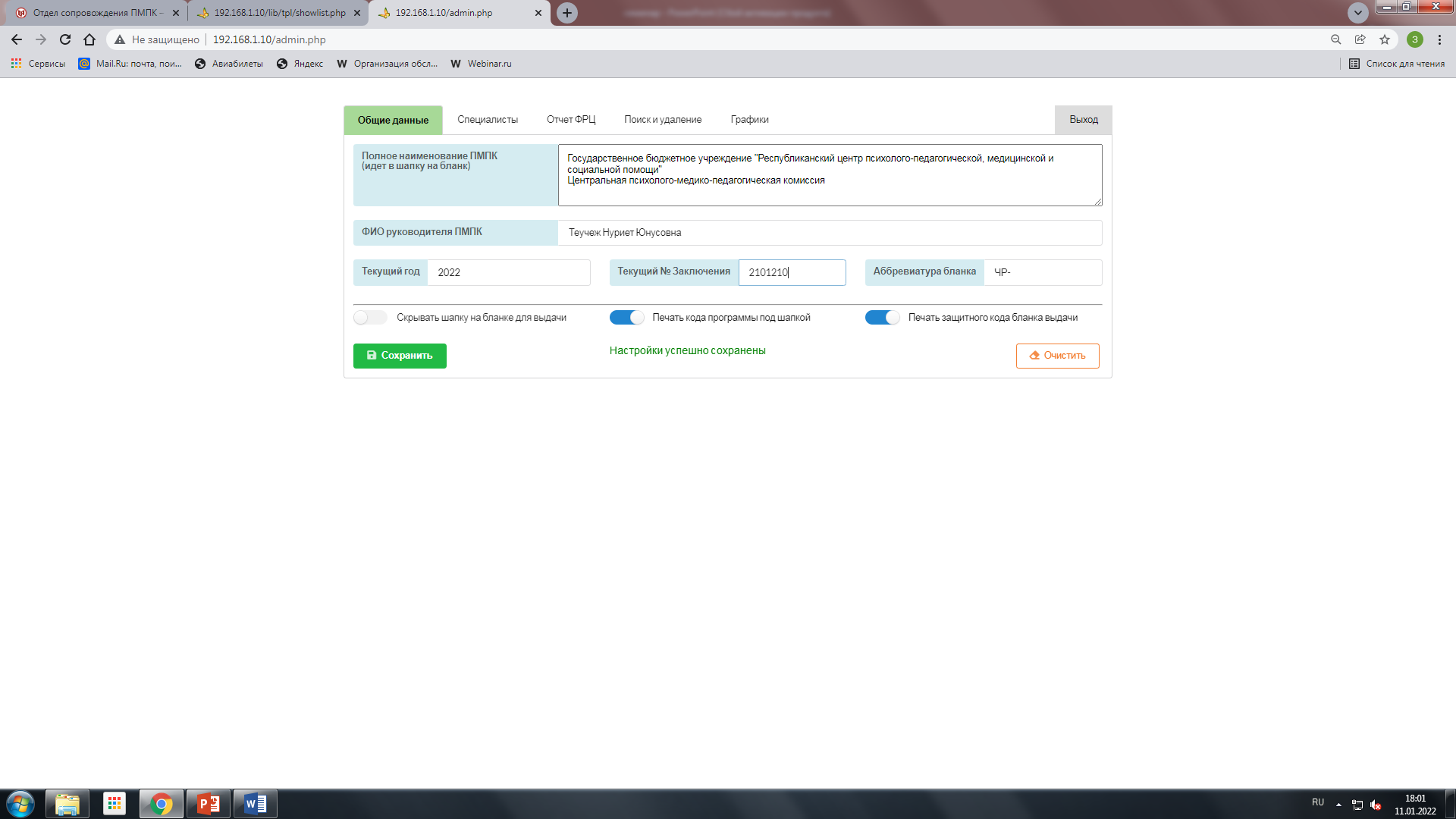 ГБУ «РЦППМСП»
Редактирование заключение в АИС
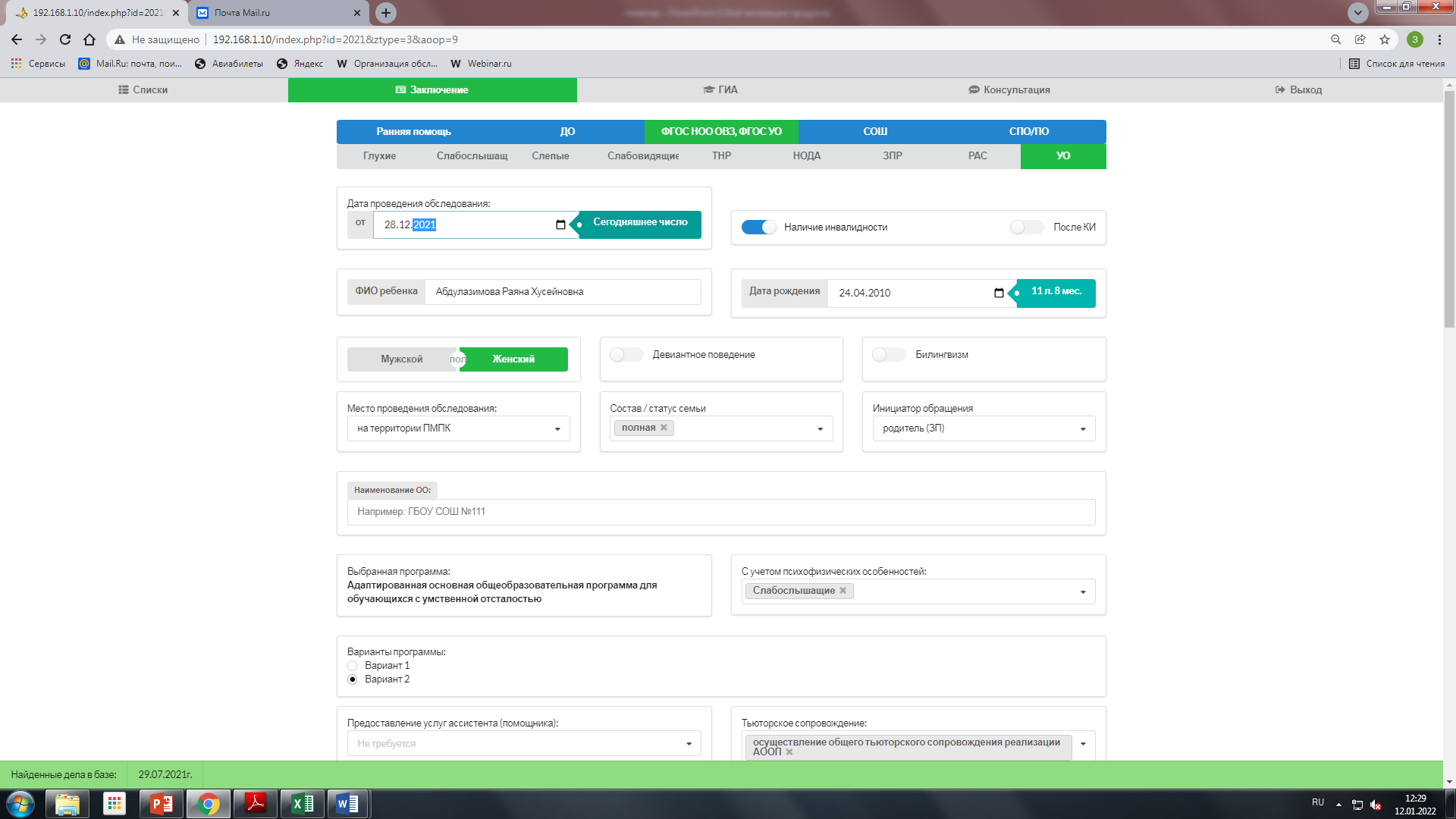 ГБУ «РЦППМСП»
Редактирование заключение в АИС
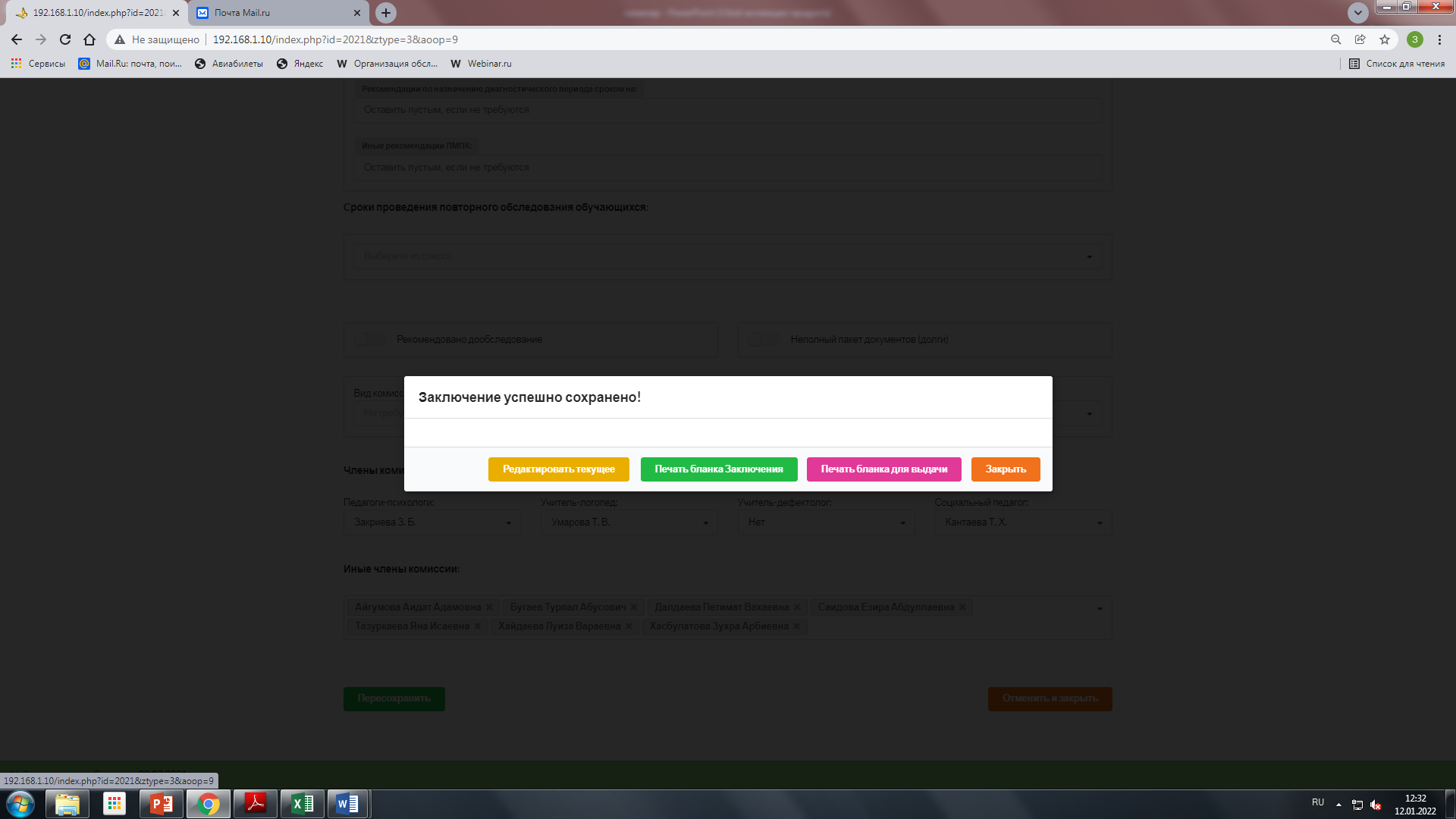 ГБУ «РЦППМСП»
Редактирование заключение в АИС
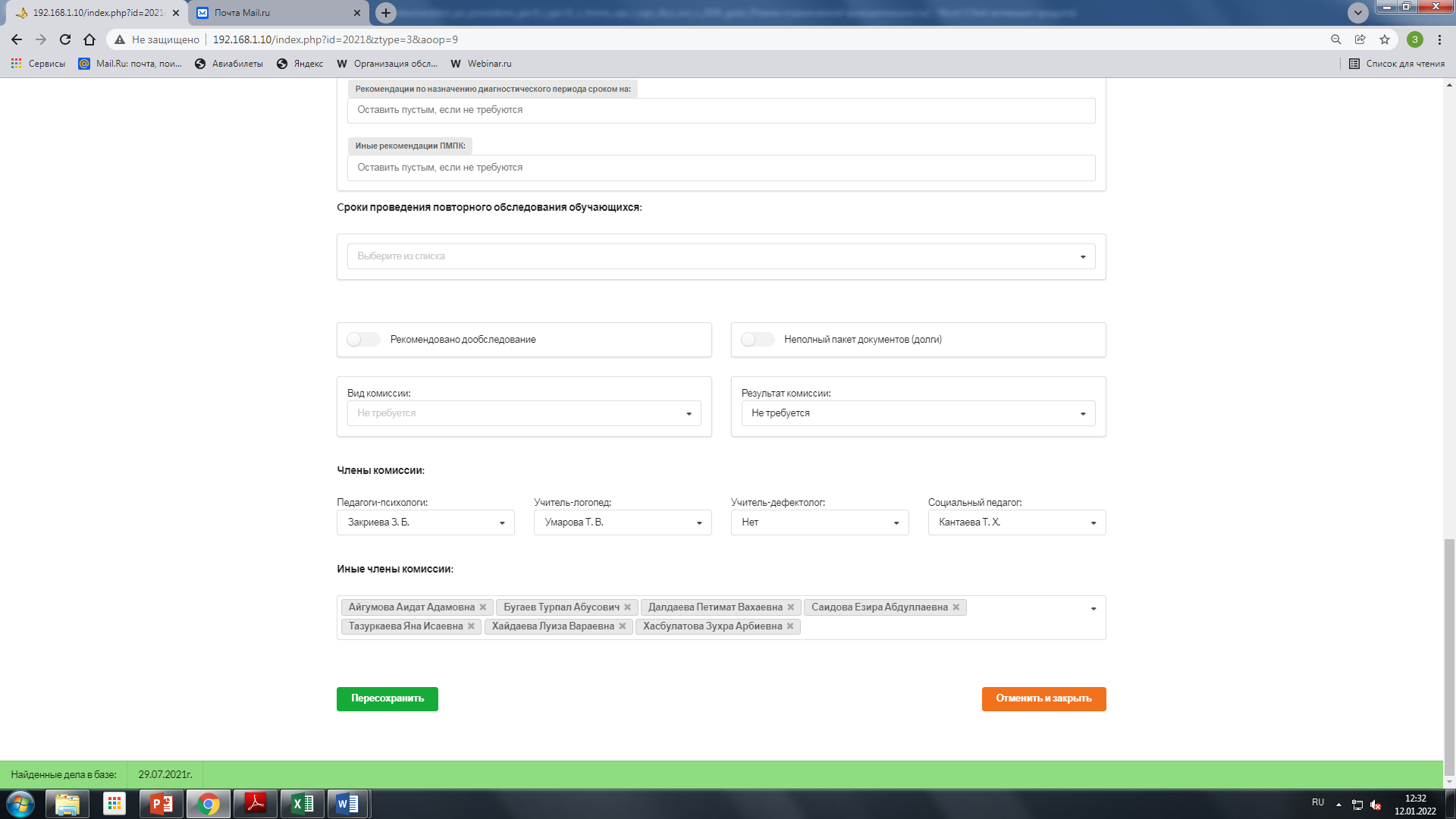 ГБУ «РЦППМСП»
Редактирование заключение в АИС
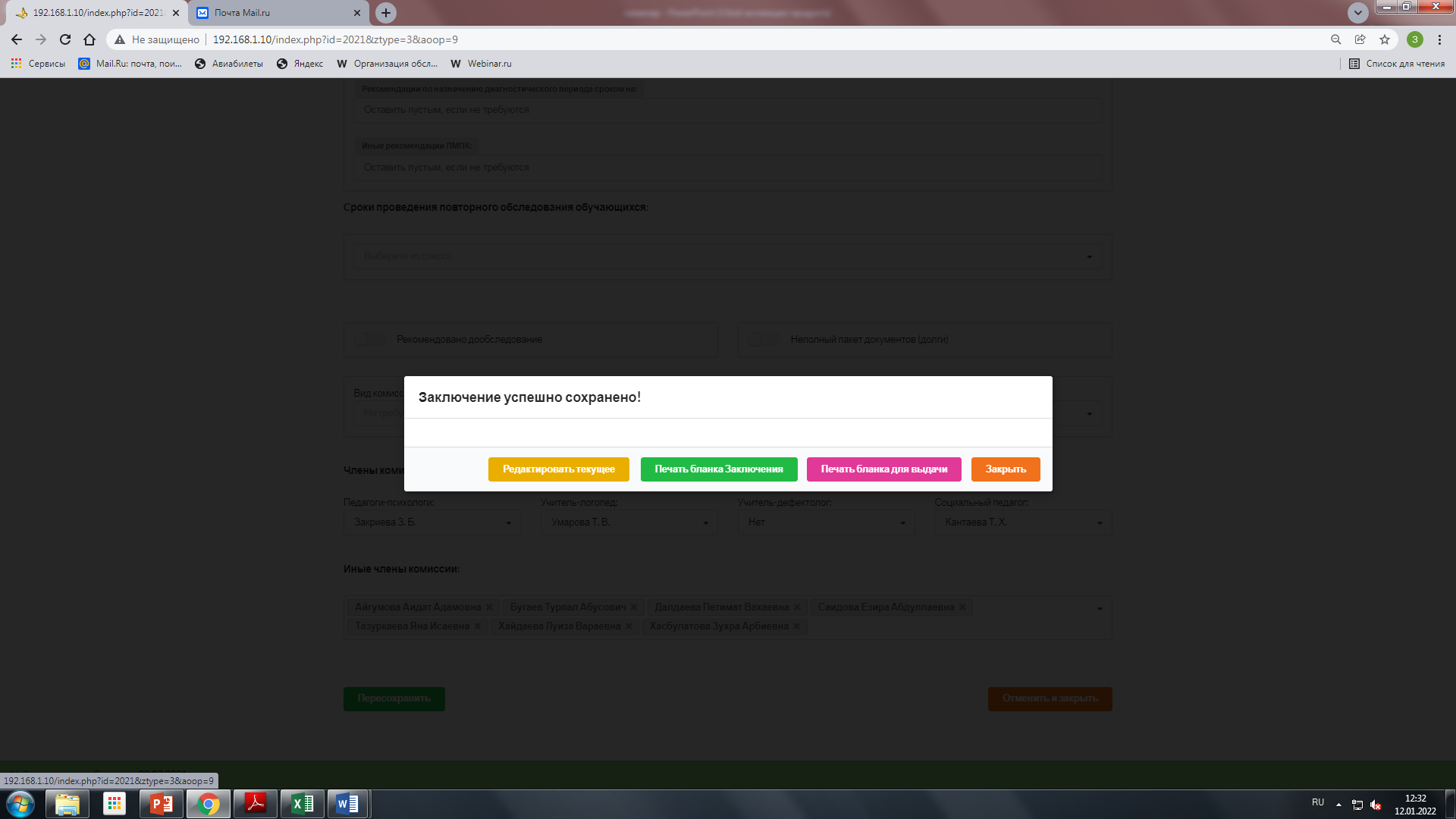 ГБУ «РЦППМСП»
Редактирование заключение в АИС
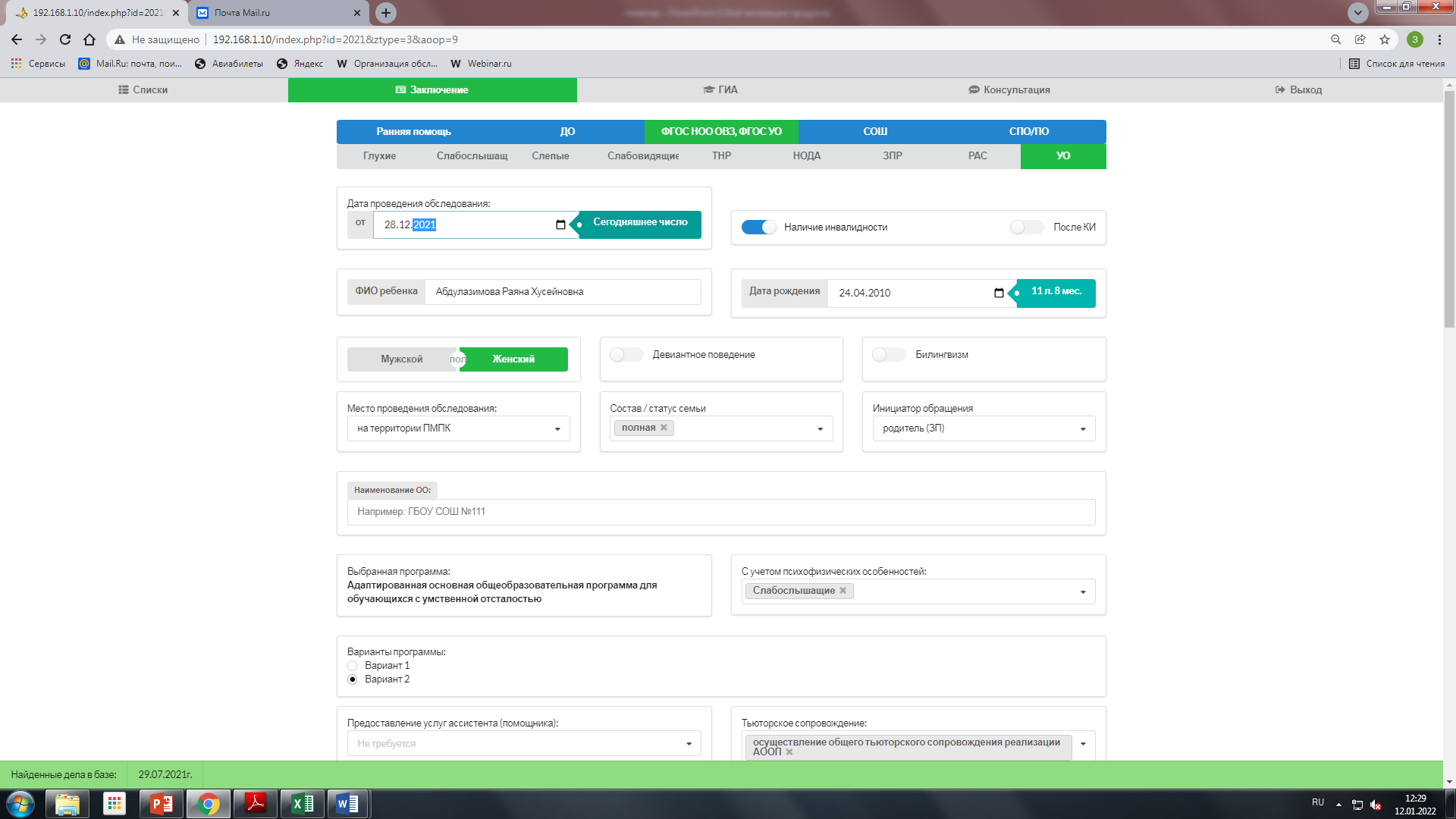 ГБУ «РЦППМСП»
Редактирование заключение в АИС
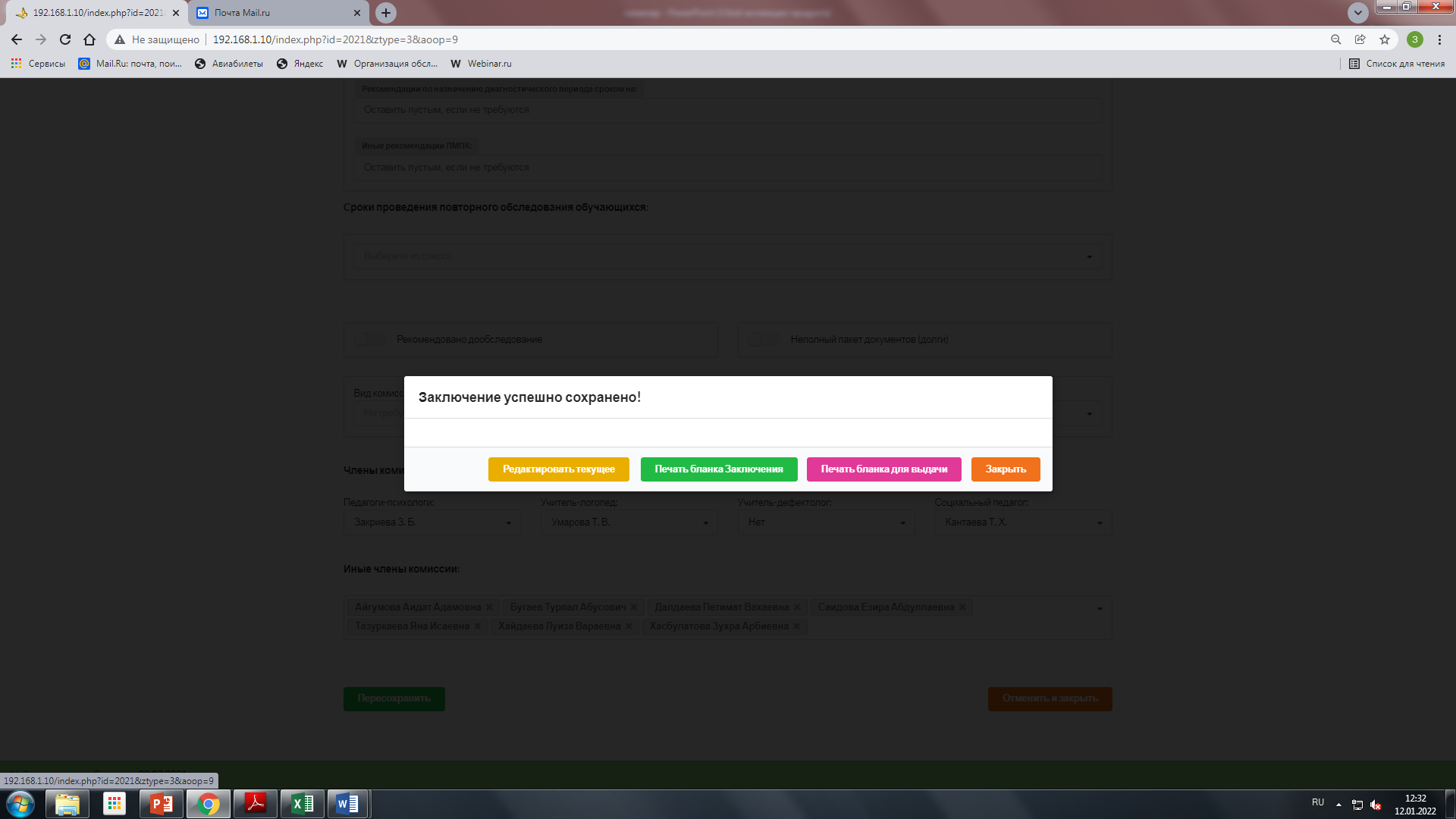 ГБУ «РЦППМСП»
Внедрение АИС
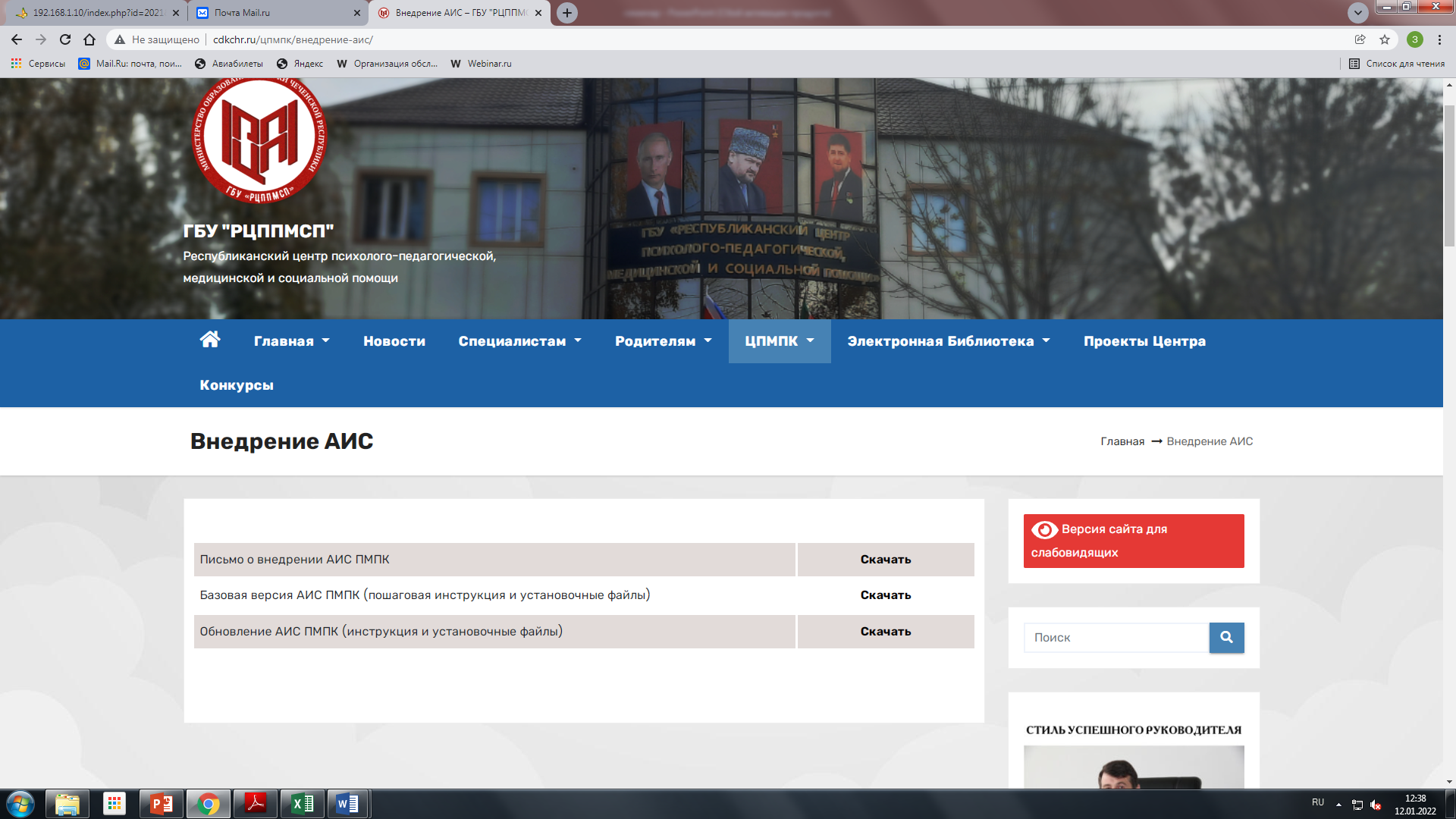 ГБУ «РЦППМСП»
Внедрение АИС
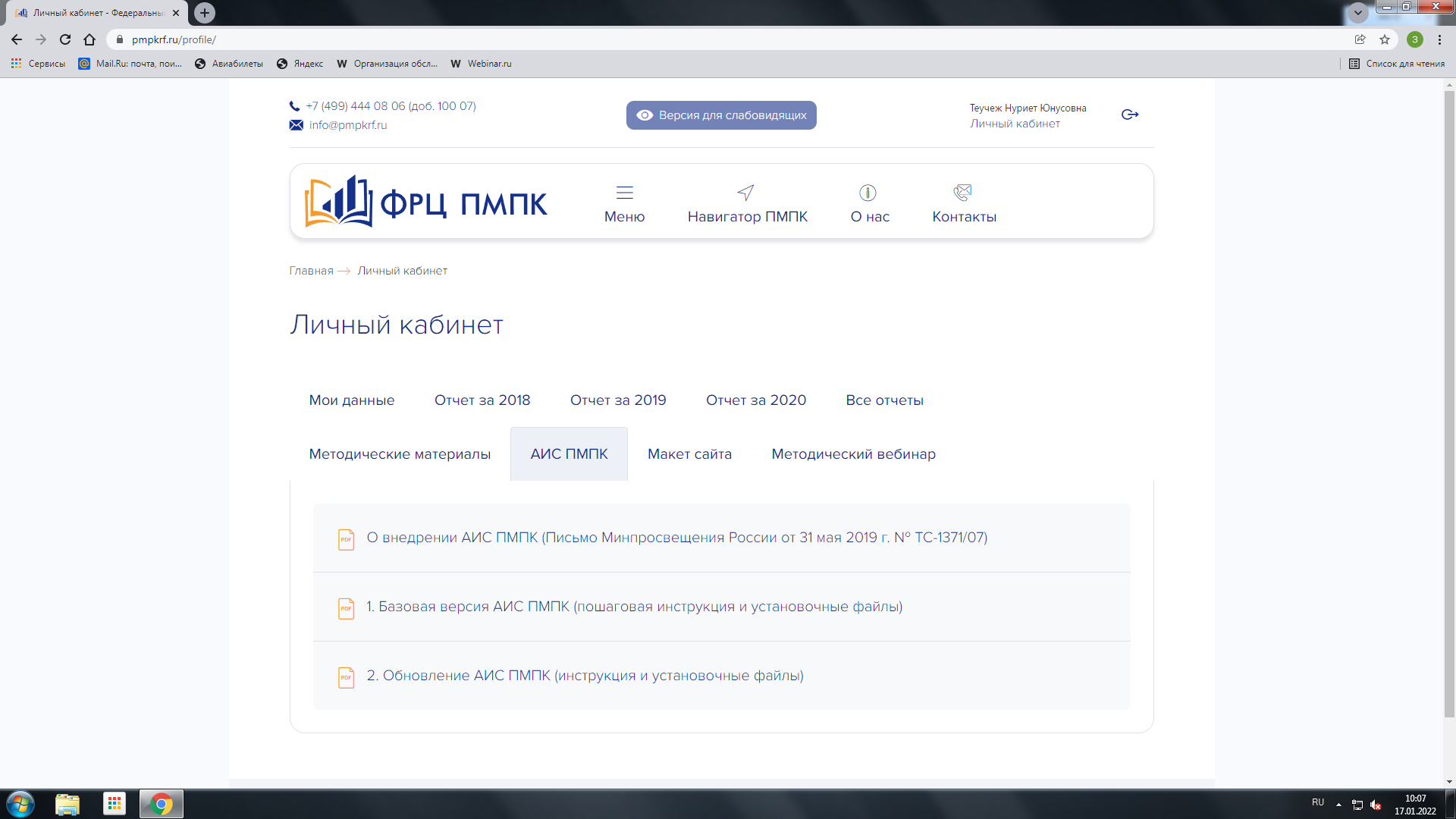 ГБУ «РЦППМСП»
Аналитический отчет по результатам мониторинга деятельности территориальных психолого-медико-педагогических комиссий Чеченской Республики
Информацию предоставили:
ГБУ «РЦППМСП»
Кадровое обеспечение ПМПК
ГБУ «РЦППМСП»
Сравнительный анализ результатов дистанционного мониторинга ПМПК за 2020 г. и 2021 г.
Кадровое обеспечение ПМПК
ГБУ «РЦППМСП»
Содержание личных дел на определение условий получения образования 
(имеется – ставится «+», не имеется – ставится знак «-»)
ГБУ «РЦППМСП»
Нарушения в деятельности ПМПК выявленные в ходе мониторинга
ГБУ «РЦППМСП»
Нарушения в деятельности ПМПК выявленные в ходе мониторинга
ГБУ «РЦППМСП»
Нарушения в деятельности ПМПК выявленные в ходе мониторинга
ГБУ «РЦППМСП»
Нарушения в деятельности ПМПК выявленные в ходе мониторинга
ГБУ «РЦППМСП»
Нарушения в деятельности ПМПК выявленные в ходе мониторинга
ГБУ «РЦППМСП»
Нарушения в деятельности ПМПК выявленные в ходе мониторинга
ГБУ «РЦППМСП»
Нарушения в деятельности ПМПК выявленные в ходе мониторинга
ГБУ «РЦППМСП»
Нарушения в деятельности ПМПК выявленные в ходе мониторинга
ГБУ «РЦППМСП»
Нарушения в деятельности ПМПК выявленные в ходе мониторинга
ГБУ «РЦППМСП»
Нарушения в деятельности ПМПК выявленные в ходе мониторинга
ГБУ «РЦППМСП»
Нарушения в деятельности ПМПК выявленные в ходе мониторинга
ГБУ «РЦППМСП»
Нарушения в деятельности ПМПК выявленные в ходе мониторинга
ГБУ «РЦППМСП»
ПРИКАЗ от 20 сентября 2013 г. N 1082     П. 22.
Протокол и заключение комиссии оформляются в день проведения
обследования, подписываются специалистами комиссии, проводившими обследование, и руководителем комиссии (лицом, исполняющим его обязанности) и заверяются печатью комиссии. 
В случае необходимости срок оформления протокола и заключения комиссии продлевается, но не более чем на 5 рабочих дней со дня проведения обследования.
ГБУ «РЦППМСП»
Содержание личных дел на определение условий ГИА
ГБУ «РЦППМСП»
Журналы ПМПК
ГБУ «РЦППМСП»
Перечень документов для прохождения ПМПК
на получение специальных условий при сдачи ГИА-9, ГИА-11.
1.Копия паспорта/копия свидетельство о рождении ребенка;
2.Документ, удостоверяющий личность родителя (копия)Школьный пакет:
3.Психолого-педагогическая характеристика на обучающегося, выданная образовательной организацией.
4. Данные ответственного за проведение ГИА в ОО
5. Приказ о переводе на надомное обучение (при наличии)
Медицинский пакет:
6. Мед.заключение или эпикриз, аудиограмма при нарушении слуха  (копия; при наличии);
7. Справка об инвалидности, ИПРА (копия; при наличии);8. Справка ВКК-врачебная консультативная комиссия (копия; обязательно для обучения на дому);
9. Действующее  заключение ПМПК (при наличии)Тел. 8(8712)21-20-02
ГБУ «РЦППМСП»
Перечень документации ПМПК для определения
специальных условий сдачи ГИА-9, ГИА-11.
Протокол ГИА;
Заявление от родителя/от обследуемого (от 18л);
Согласие на обработку персональных данных от родителя/ обследуемого( от 18 лет);
Протокол обследования
Опросник для обучающихся СОО 
Опросник для обучающихся ООО.
ГБУ «РЦППМСП»
Приложение 15 к письму 
                                                                         Рособрнадзора от 16 декабря 2019 г. № 10-1059
Методические рекомендации
по организации и проведению государственной итоговой аттестации  по образовательным программам основного общего и среднего общего образования в форме основного государственного экзамена и единого государственного экзамена для лиц с ограниченными возможностями здоровья, детей-инвалидов и инвалидов в 2020г.
ГБУ «РЦППМСП»
Ведение журналов на ПМПК
Журнал учета детей, прошедших обследование
ГБУ «РЦППМСП»
Журнал записи детей на обследование
ПРИКАЗ от 20 сентября 2013 г. N 1082     П. 17.
Информирование родителей (законных представителей) ребенка о дате,
времени, месте и порядке проведения обследования, а также об их правах и правах ребенка, связанных с проведением обследования, осуществляется комиссией в 5-дневный срок с момента подачи документов для проведения обследования.
ГБУ «РЦППМСП»
Ведение отчетности ПМПК
Банк данных, прошедших ПМПК (количество обследованных лиц на ПМПК) -    2022г
ГБУ «РЦППМСП»
Банк данных, прошедших ПМПК (количество обследованных лиц на ПМПК) -    2022г
ГБУ «РЦППМСП»
Банк данных, прошедших ПМПК (количество обследованных лиц на ПМПК) -    2022г
ГБУ «РЦППМСП»
Банк данных, прошедших ПМПК (количество обследованных лиц на ПМПК) -    2022г
ГБУ «РЦППМСП»
Банк данных, прошедших ПМПК (количество обследованных лиц на ПМПК) -    2022г
ГБУ «РЦППМСП»
Банк данных, прошедших ПМПК (количество обследованных лиц на ПМПК) -    2022г
ГБУ «РЦППМСП»
Банк данных, прошедших ПМПК (количество обследованных лиц на ПМПК) -    2022г
ГБУ «РЦППМСП»
Статистические данные, прошедших обследование на ПМПК- 2022г
Уровень образования: дошкольный
ГБУ «РЦППМСП»
Статистические данные, прошедших обследование на ПМПК- 2022г
Уровень образования: дошкольный
ГБУ «РЦППМСП»
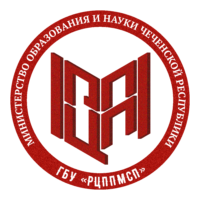 Все отчеты предоставлять на адрес электронной почты
pmpkchr95@mail.ru
ГБУ «РЦППМСП»
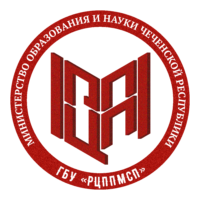 Спасибо за внимание!
ГБУ «РЦППМСП»